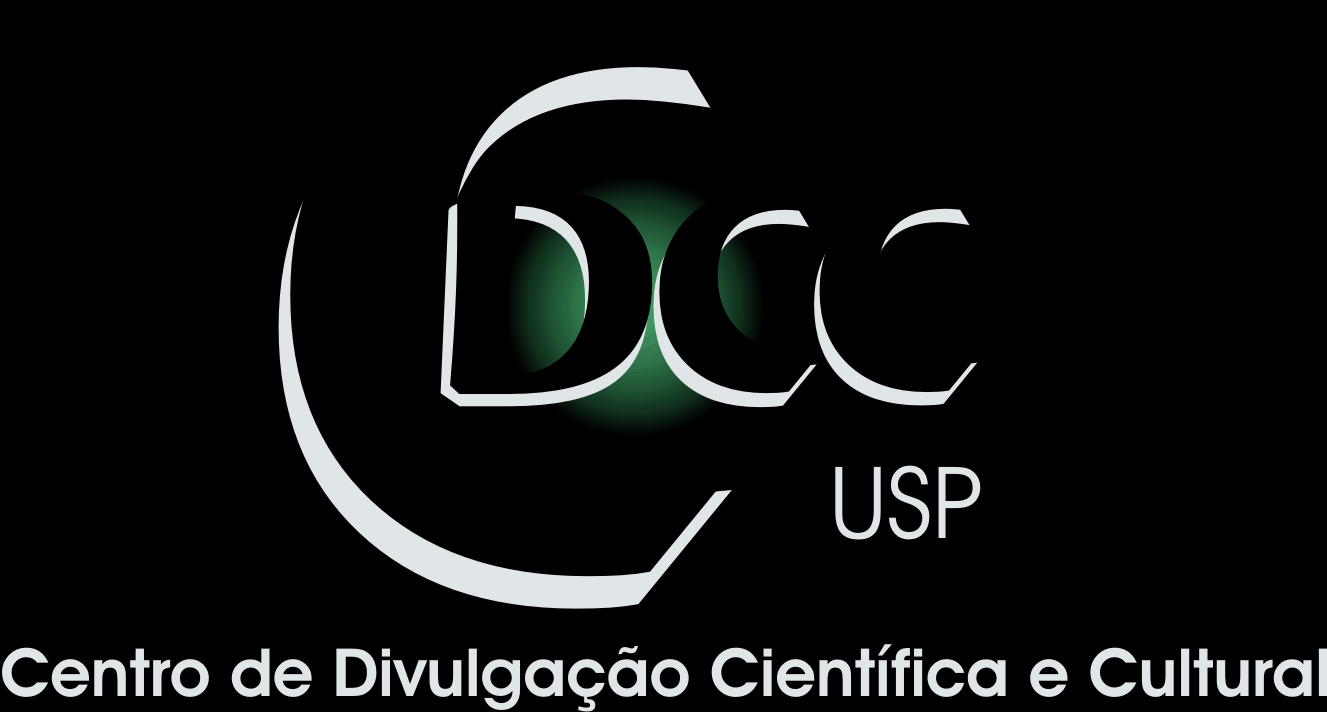 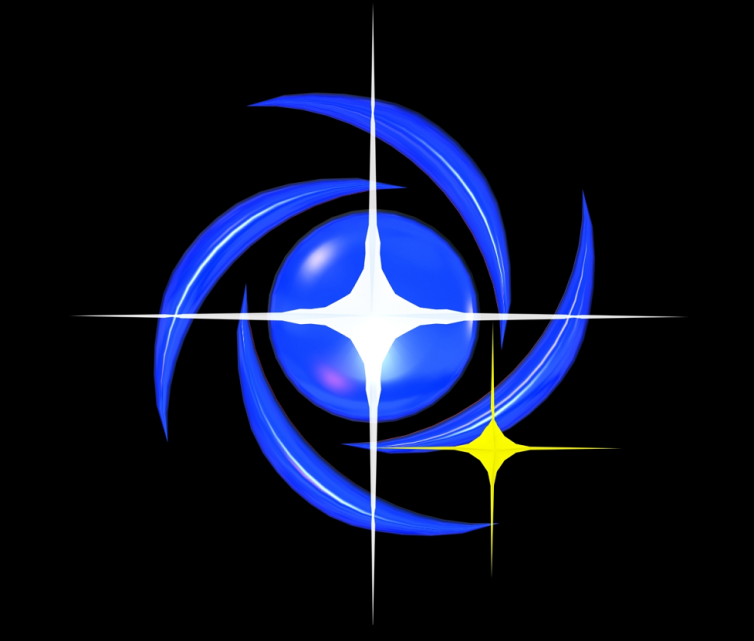 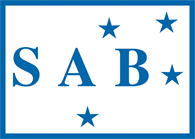 Centro de Divulgação da Astronomia
Observatório Dietrich Schiel
Fases da Lua e Eclipses
André Luiz da Silva
Observatório  Dietrich Schiel
/CDCC/USP
PARTE 1: FASES DA LUA
Quantas e quais fases a Lua tem?
Inumeráveis

Mas podemos definir 4 fases principais
Lua Nova

Lua Quarto Crescente

Lua Cheia

Lua Quarto Minguante
As “caras” das fases principais
Lua Nova
Lua Nova
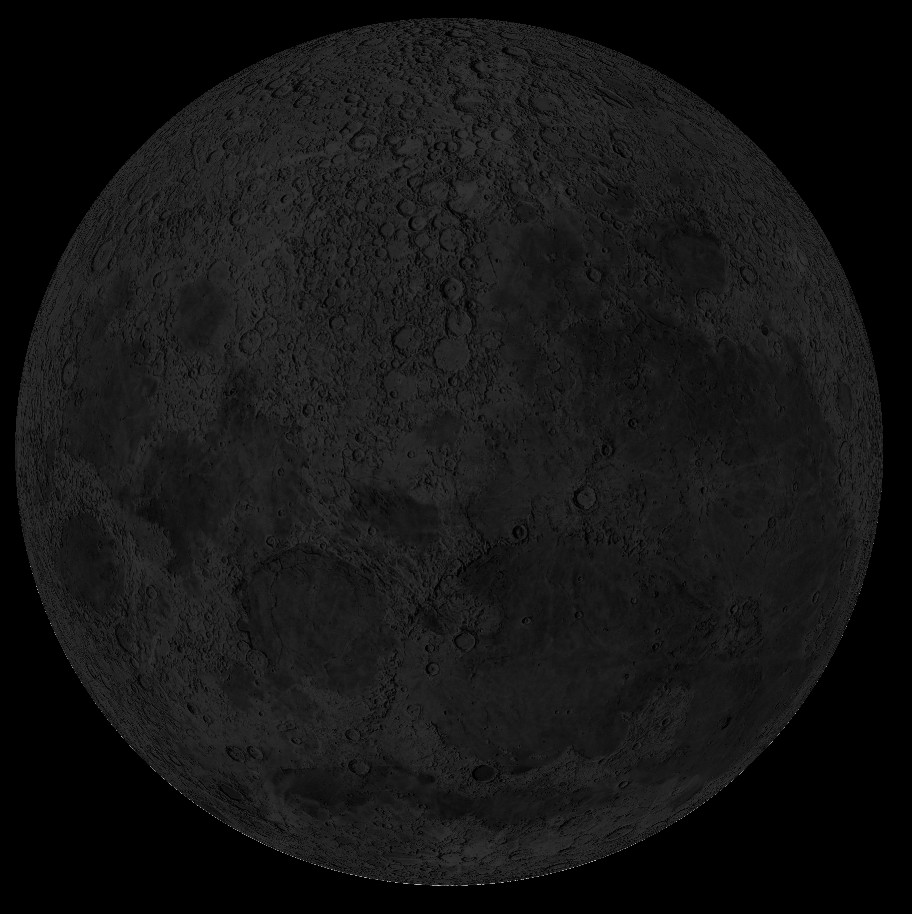 Crédito da imagem:
Virtual  Moon Atlas
Lua Quarto Crescente
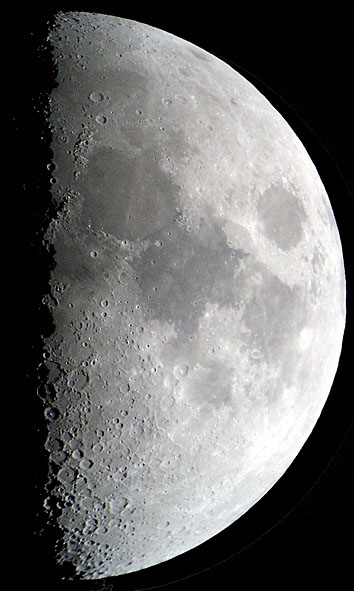 Crédito da imagem:
Antonio Cidadao
Lua Cheia
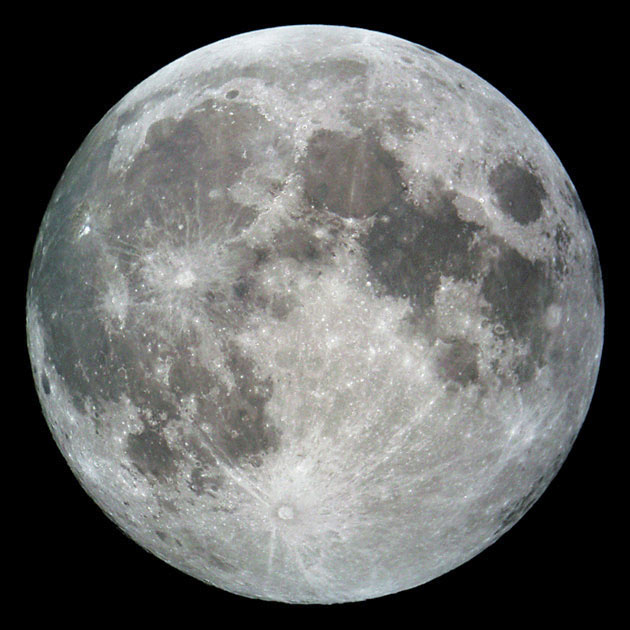 Crédito da imagem:
Antonio Cidadao
Lua Quarto Minguante
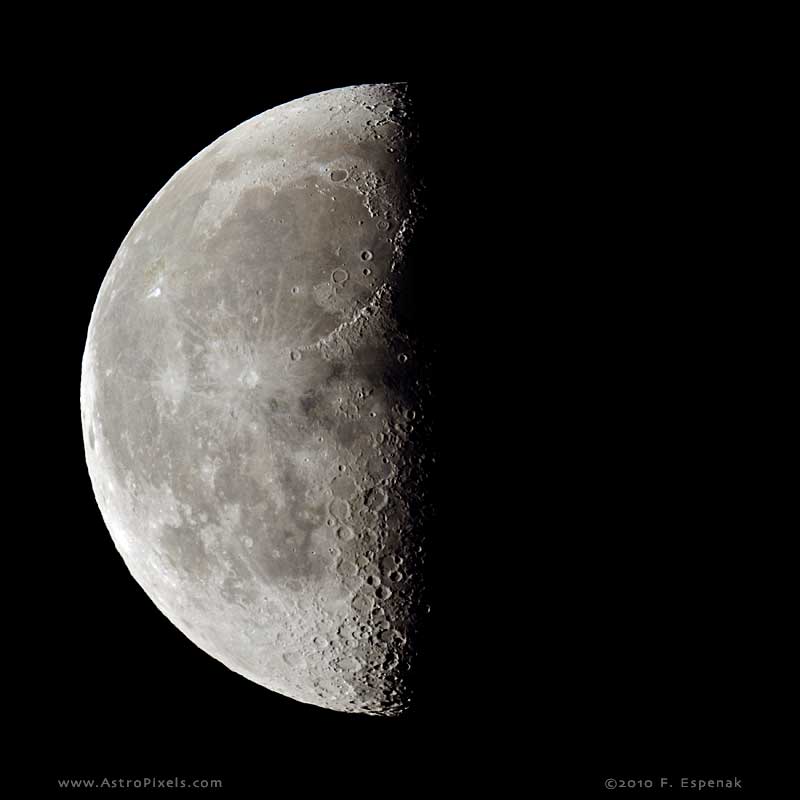 Fonte da imagem: Fred Espenak/http://astropixels.com
Dia 7
Lua Quarto Crescente
Lua
Cheia
Dia 14
Dia 21
Lua Quarto 
Minguante
Observador no hemisfério Sul da Terra
fases crescentes
Lua
Nova
fases minguantes
Dia 1 e 29
Crédito da imagem original: Prof. Roberto Boczko; adaptações: André Luiz da Silva/CDA/CDCC/USP
Como reconhecer 
as fases da Lua?
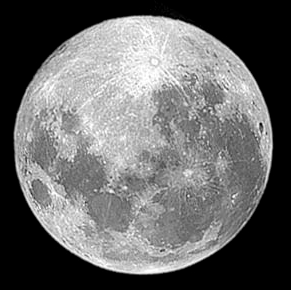 Lua Cheia: fica toda iluminada


Lua Nova: não é vista, exceto nos eclipses solares
Crédito das imagens: Antonio Cidadao
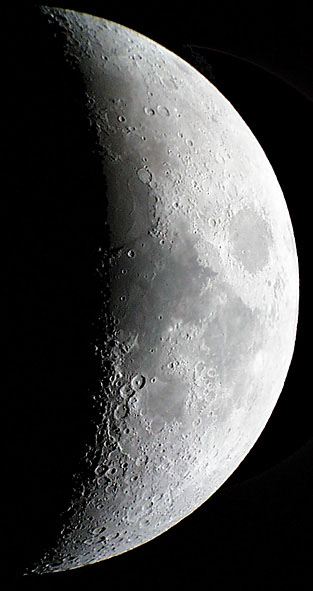 Fases crescentes:

Lua faz um “C” (hemisfério sul)*
Parte iluminada para o Oeste
Lua é vista no final da tarde/começo da noite
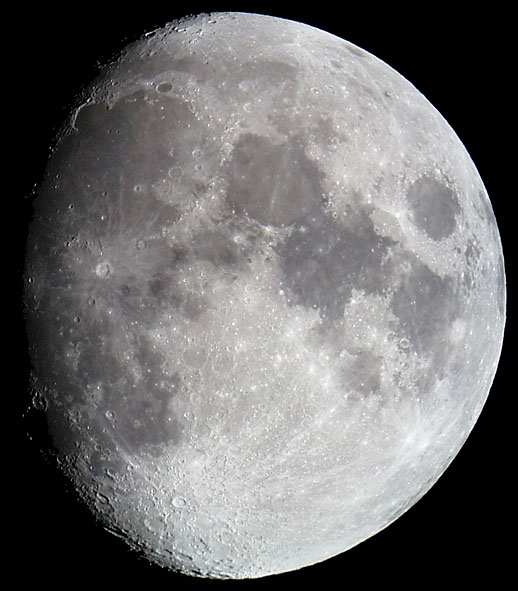 Crédito das imagens: Antonio Cidadao,
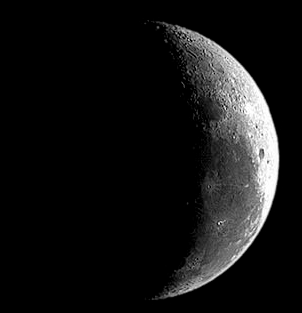 Fases minguantes:

Lua faz um “D”(hemisfério sul)*
Parte iluminada para o Leste
Lua é vista tarde da noite/ de manhã
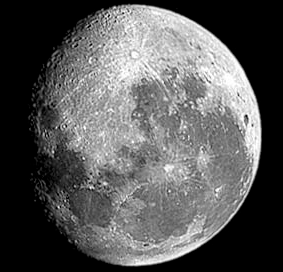 Crédito das imagens: Antonio Cidadao,
Por que a Lua 
apresenta fases?
Raios de luz 
provenintes do Sol
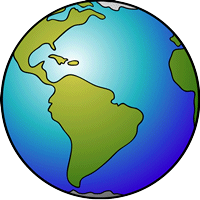 Plano orbital da Lua
Crédito da imagem original: Prof. Roberto Boczko. Adaptações: André Luiz da Silva/CDCC/USP
[Speaker Notes: Adaptada de figura do Prof. Roberto Boczko.
Terra animada: http://www.hitrecord.org/collaborations/6866]
Raios de luz 
provenintes 
do Sol
Lua Quarto 
Minguante (HS)
Lua Quarto 
Crescente
(HS)
Lua
Cheia
Lua
Nova
Plano orbital da Lua
Figura fora de escala
Crédito da imagem: André Luiz da Silva/CDA/CDCC
[Speaker Notes: Crédito da imagem: André Luiz da Silva CDA/CDCC/USP]
Raios de luz 
provenintes 
do Sol
Lua Quarto 
Minguante (HS)
Lua Quarto 
Crescente
(HS)
Lua
Cheia
Lua
Nova
Plano orbital da Lua
Figura fora de escala
Crédito da imagem: André Luiz da Silva/CDA/CDCC
[Speaker Notes: Crédito da imagem: André Luiz da Silva CDA/CDCC/USP]
Complemento pedagógico 1:figuras das fases lunares encontradas na internet: alguns comentários
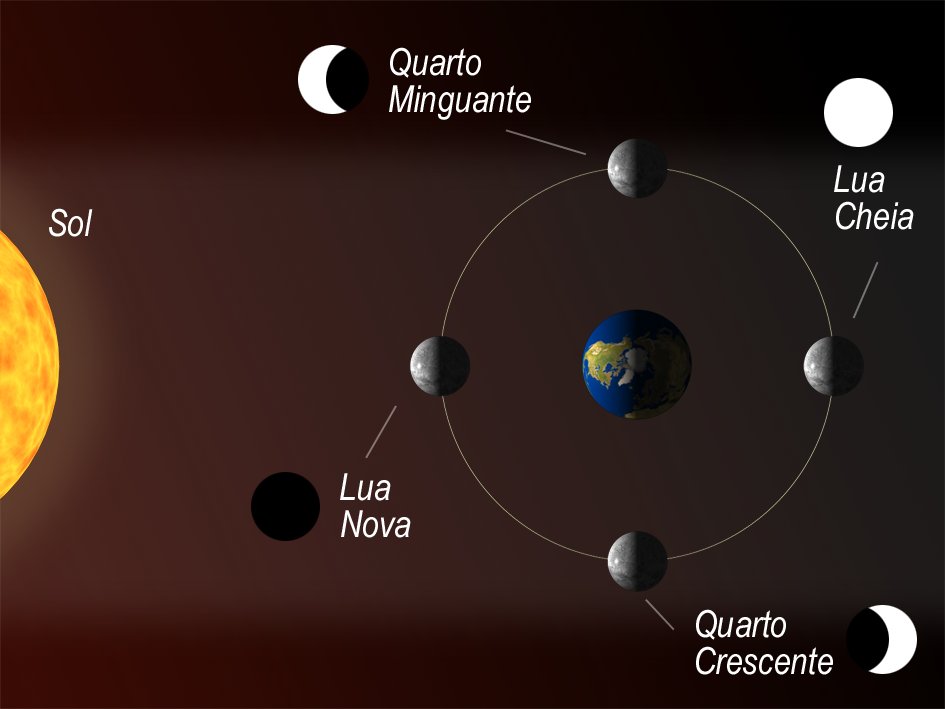 Fonte da imagem: http://www.astronoo.com/pt/artigos/eclipses.html
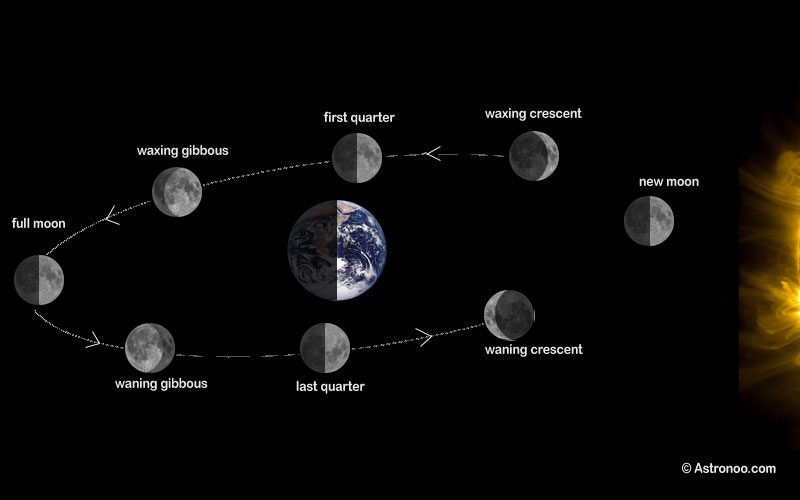 Fonte da imagem: http://www.astronoo.com/pt/artigos/eclipses.html
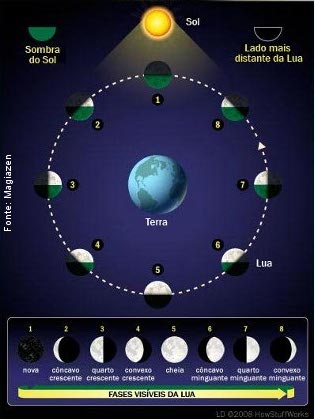 Fonte da imagem: http://www.ciencias.seed.pr.gov.br/modules/galeria/detalhe.php?foto=1625&evento=5
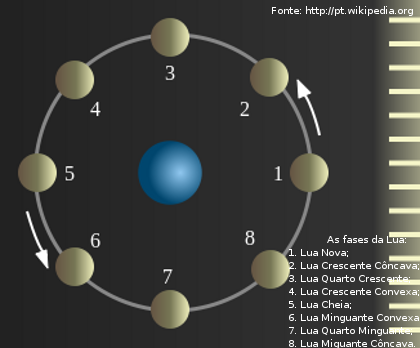 http://www.ciencias.seed.pr.gov.br/modules/conteudo/conteudo.php?conteudo=269
Complementos
A Luz Cinérea
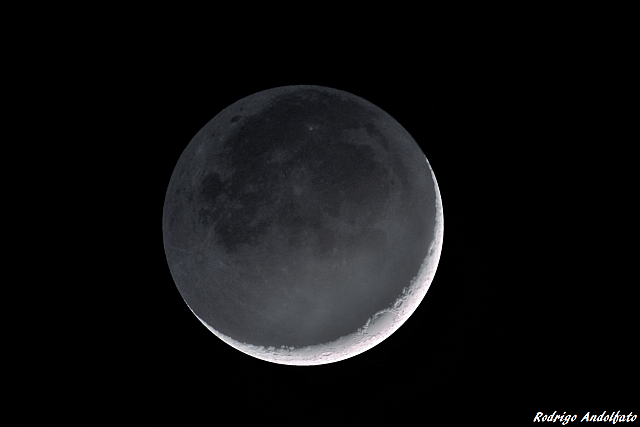 Crédito da imagem: Rodrigo Andolfato, disponível em 
http://www.astrofotos.info/index.php/Rodrigo-Andolfato/Quinto-Encontro-Brasileiro-de-Astrofotografia/Luz-cinerea
“Superlua”
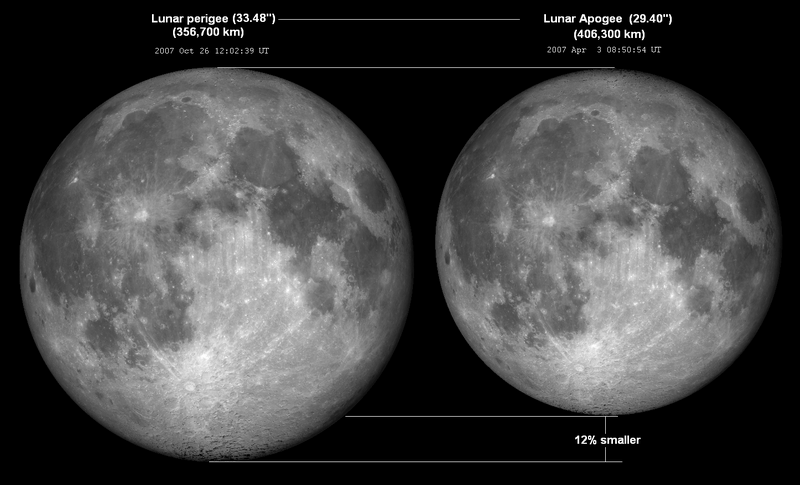 Fonte da imagem: http://en.wikipedia.org/wiki/Orbit_of_the_Moon#/media/File:Lunar_perigee_apogee.png
Lua Azul
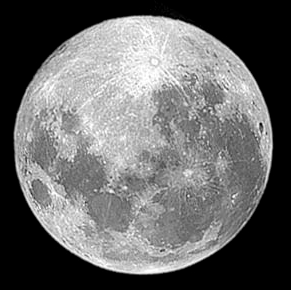 Crédito da imagem da Lua: Antonio Cidadao; calendário: André Luiz da Silva/CDA/CDCC/USP
17
9
1
31
24
PARTE 2: ECLIPSES
Importante!
Nunca olhe para o Sol!
muito menos com instrumentos como:
Óculos escuros!
Binóculos!
Telescópios!
Consulte um astrônomo.
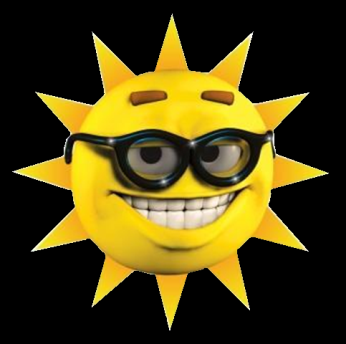 Crédito da imagem: http://wwwdevinin.blogspot.com
Figura fora de escala
Eclipse Solar
(Lua Nova)
Plano orbital da Lua
Para o Sol
Eclipse Lunar
(Lua Cheia)
Crédito da imagem: André Luiz da Silva/CDA/CDCC/USP
[Speaker Notes: Eclipses Solares ocorrem sempre em Luas Novas, enquanto que Eclipses Lunares ocorrem sempre em Luas Cheias. Note na figura que a sombra projetada da Lua é composta de duas partes, como será explicado alguns slides à frente. A sombra da Terra também guarda a mesma estrutura, porém isso não foi evidenciado na figura.]
Sobre sombras
Umbra
Figura fora de escala
Penumbra
Crédito da imagem: André Luiz da Silva/CDA/CDCC
Figura fora de escala
Antiumbra
Penumbra
Crédito da imagem: André Luiz da Silva/CDA/CDCC
Eclipses Solares
tipos:
Total
Anular
Parcial
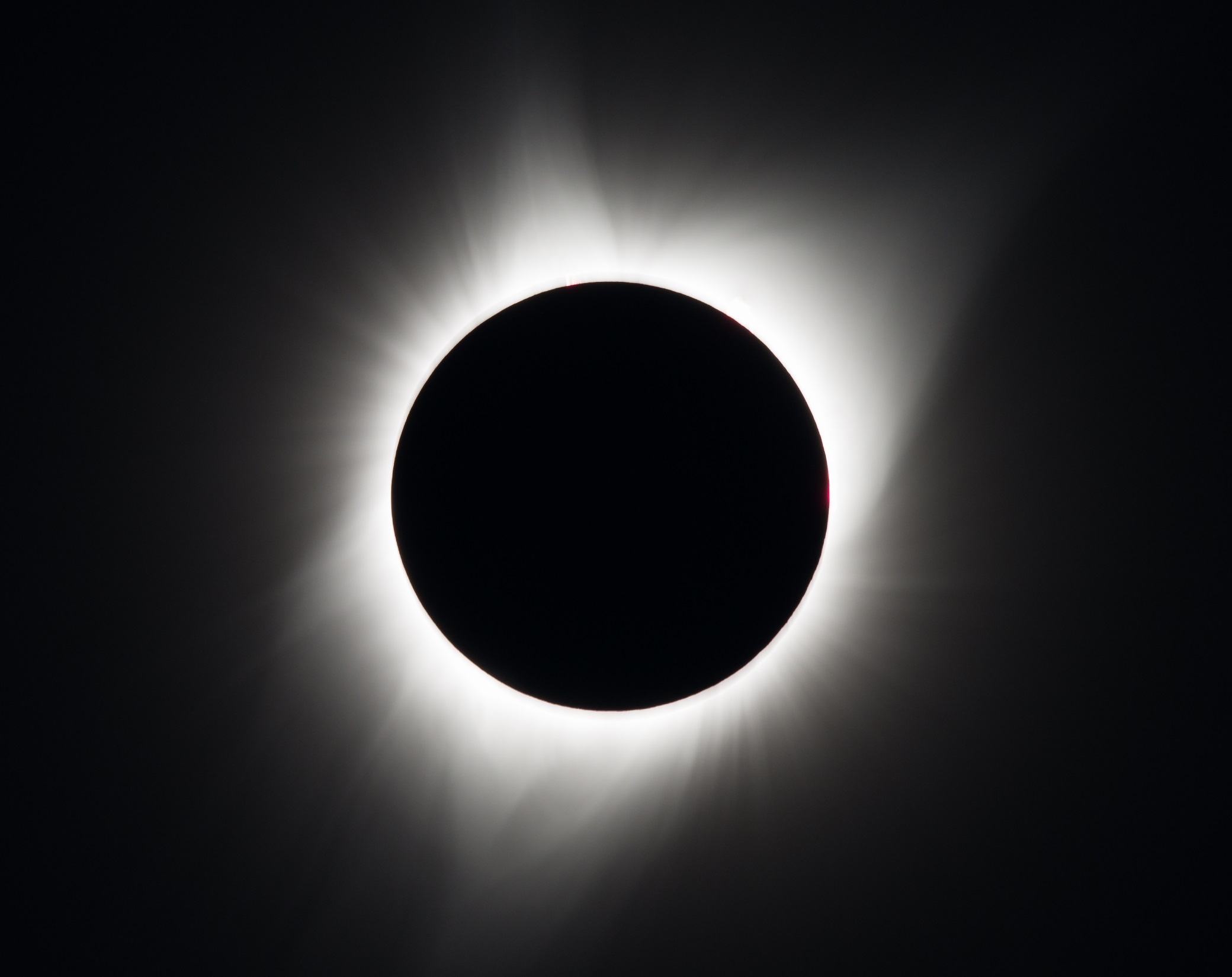 eclipse solar total
Crédito da imagem: NASA/Aubrey Gemignani
[Speaker Notes: Eclipse Solar Total de 21/08/2017, visto nos Estados Unidos]
Umbra
Figura fora de escala
Penumbra
Crédito da imagem: André Luiz da Silva/CDA/CDCC
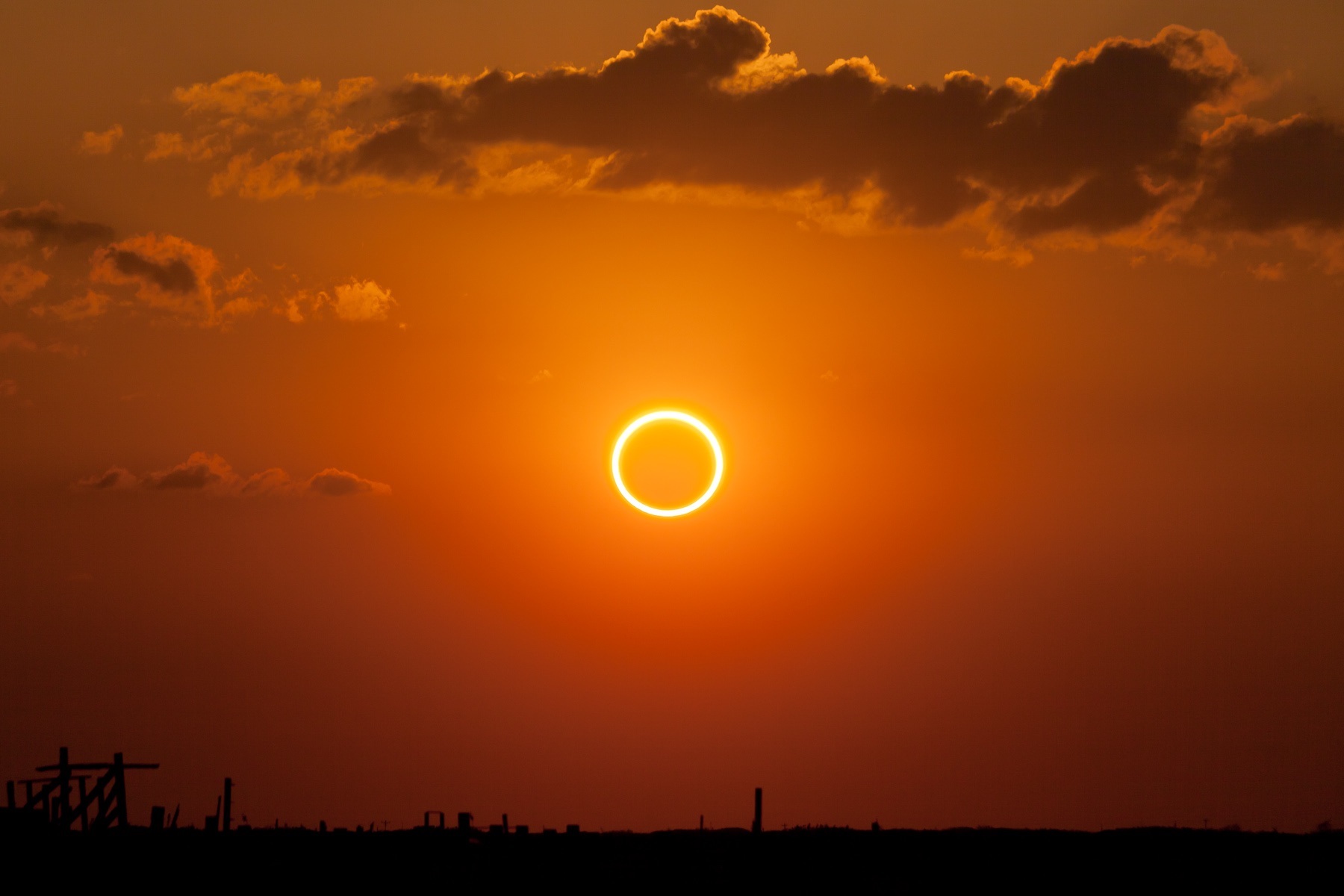 eclipse solar anular
Crédito da imagem: Wikimedia Commons user Kevin Baird, under c.c.-by-s.a.-3.0.
Figura fora de escala
Crédito da imagem: André Luiz da Silva/CDA/CDCC
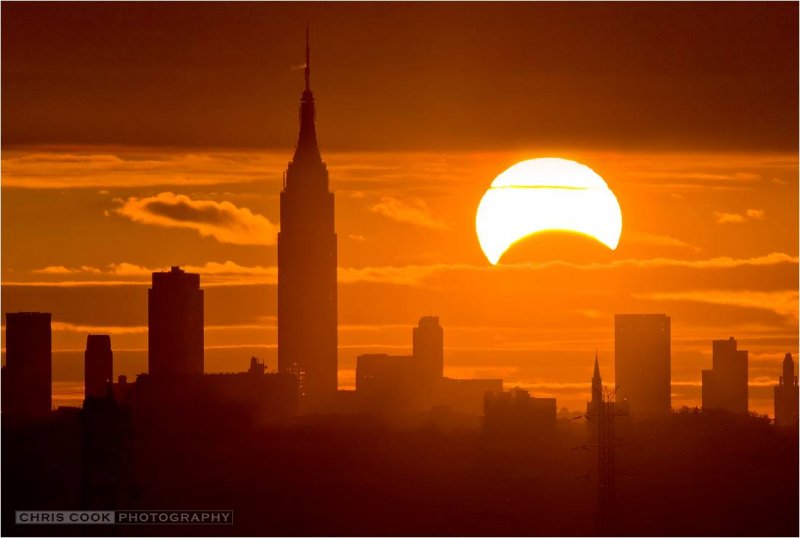 eclipse solar parcial
Crédito da imagem: Chris Cook
[Speaker Notes: Crédito da imagem:
www.mreclipse.com]
Penumbra
Figura fora de escala
Crédito da imagem: André Luiz da Silva/CDA/CDCC/USP
Próximos eclipses solares totais visíveis do Brasil:



 12 de agosto de 2045
 11 de maio de 2059
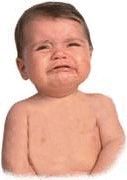 Fonte da imagem: http://www.fotorkut.com.br
Eclipses Lunares
Figura fora de escala
Crédito da imagem: André Luiz da Silva/CDA/CDCC
Tipos de eclipses lunares
Total
Parcial umbral
Penumbral
Crédito da imagem: http://pt.wikipedia.org
eclipse lunar total
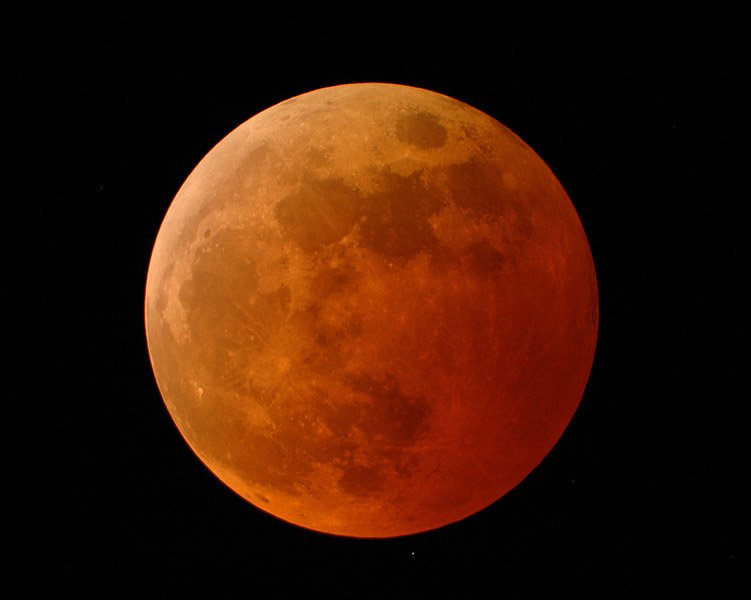 Crédito da imagem: NASA
[Speaker Notes: Imagem disponível em http://science.nasa.gov/media/medialibrary/2007/02/12/12feb_lunareclipse_resources/Murray1.jpg]
Figura fora de escala
Crédito da imagem: André Luiz da Silva/CDA/CDCC/USP
Figura fora de escala
Crédito da imagem: André Luiz da Silva/CDA/CDCC/USP
Atmosfera
Raios espalhados e refratados
Figura fora de escala
Crédito da imagem: André Luiz da Silva/CDA/CDCC/USP
Eclipse Lunar visto da Lua
Crédito da imagem: André Luiz da Silva/CDA/CDCC/USP
Eclipse lunar parcial umbral
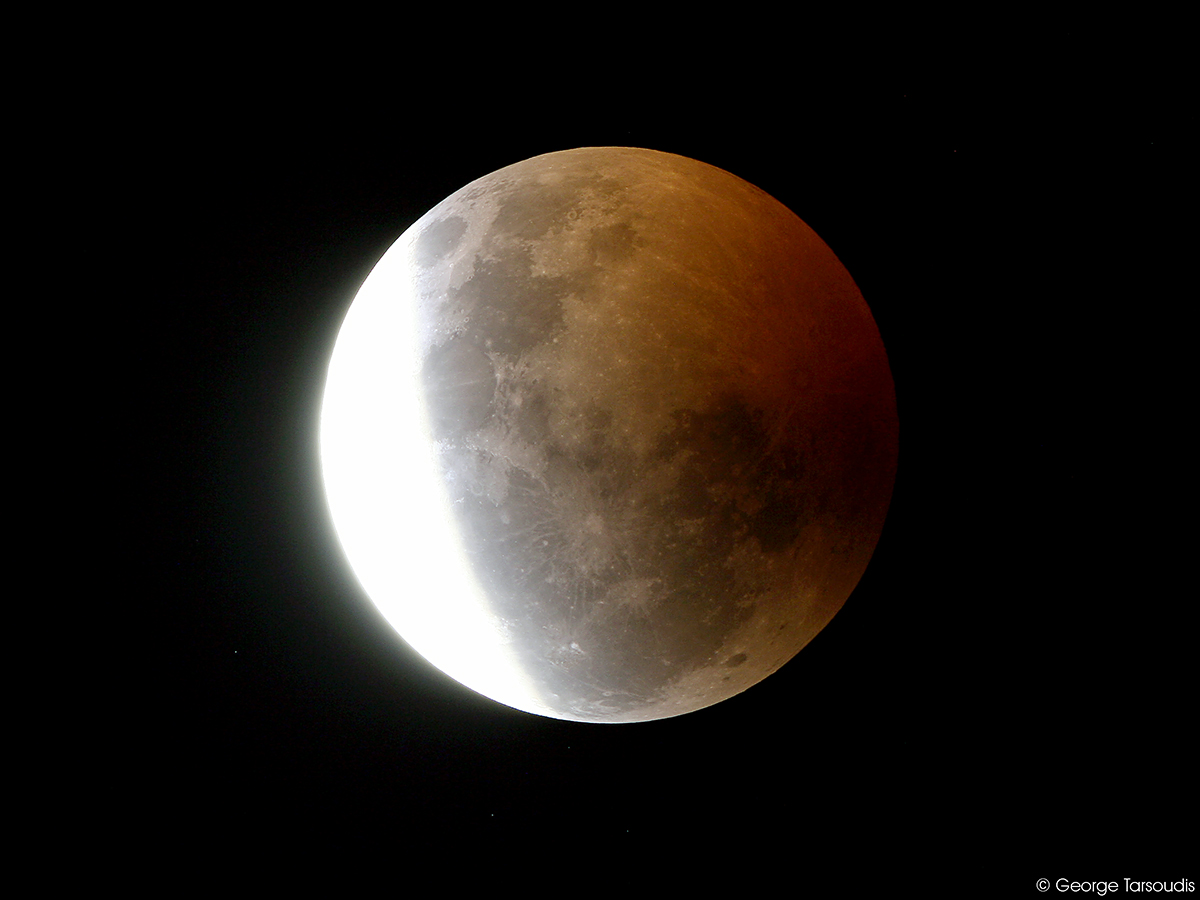 Crédito da imagem: George Tarsoudis
Figura fora de escala
Crédito da imagem: André Luiz da Silva/CDA/CDCC/USP
Eclipse lunar penumbral
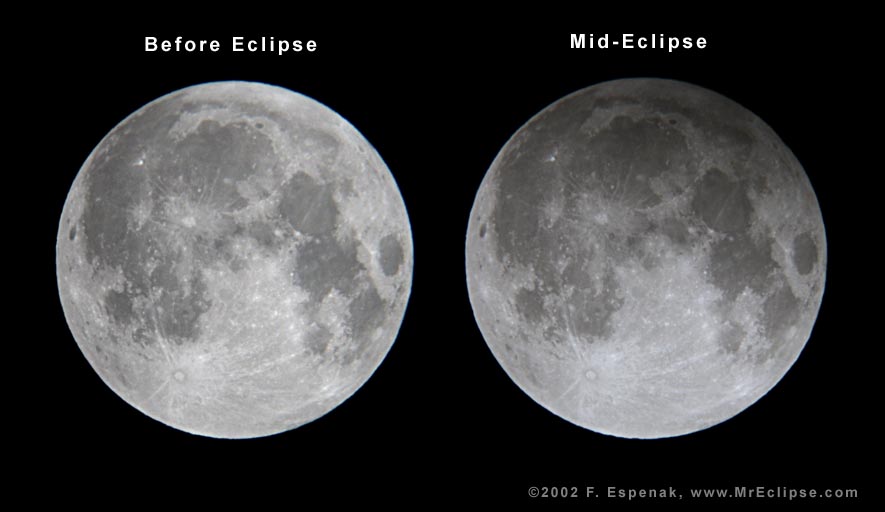 Crédito da imagem: Fred Espenak
[Speaker Notes: George Tarsoudis, Alexandroupolis, GreeceAug. 16, 2008]
Figura fora de escala
Crédito da imagem: André Luiz da Silva/CDA/CDCC/USP
Resumindo: eclipses solares
Parcial
Total
Anular
Crédito da imagem: André Luiz da Silva/CDA/CDCC
Resumindo... Eclipses lunares
Total
Penumbral
Parcial umbral
Crédito da imagem: André Luiz da Silva/CDA/CDCC
Próximo eclipse lunar total



 27 de julho de 2018
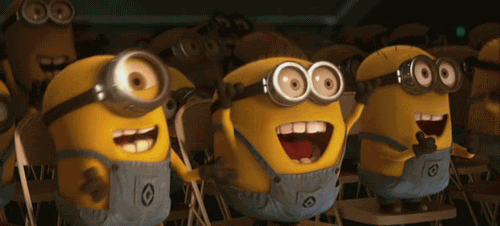 Crédito da imagem:  http://gifsec.com/funny
Data e visibilidade dos próximos eclipses
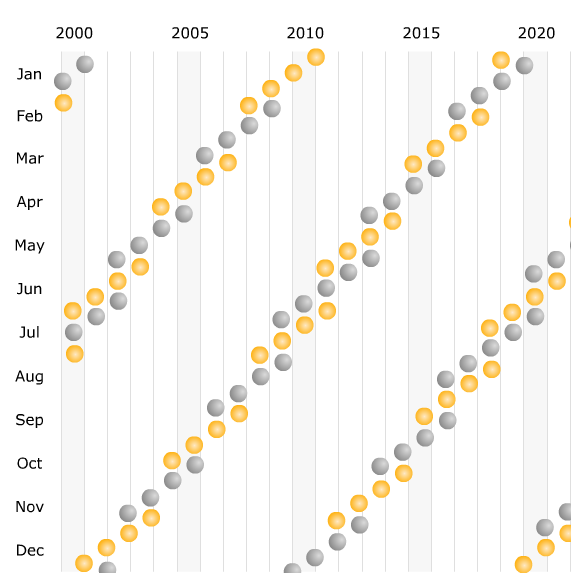 O mecanismo dos eclipses
Terra
Para o Sol
Plano orbital da Terra
Crédito da imagem: André Luiz da Silva/CDA/CDCC/USP
Figura fora de escala
Lua Cheia
Terra
Plano orbital da Terra
Lua Nova
Se os planos orbitais coincidissem...
Crédito da imagem: André Luiz da Silva/CDA/CDCC/USP
Plano orbital da Lua
Nodo Ascendente (Ω)
5°
Terra
Plano orbital da Terra
Nodo Descendente
(Ω)
Linha dos Nodos
Figura fora de escala
Crédito da imagem: André Luiz da Silva/CDA/CDCC/USP
Lua Cheia
Plano orbital da Lua
Terra
Plano orbital da Terra
Lua Nova
Figura fora de escala
Crédito da imagem: André Luiz da Silva/CDA/CDCC/USP
Figura fora de escala
Crédito da imagem: André Luiz da Silva/CDA/CDCC/USP
Linha dos nodos “quase não gira”
Figura fora de escala
Crédito da imagem: André Luiz da Silva/CDA/CDCC/USP
[Speaker Notes: Para facilitar o entendimento do porquê haver duas temporadas anuais de eclipses, vamos inicialmente fazer a linha dos nodos transladar ao redor do Sol, sem rotação. Note que na animação a linha dos nodos apontará para o Sol em duas circunstâncias que correspondem às posições da Terra-Lua acima e à direita e abaixo e à esquerda.]
Para ser mais preciso...
Figura fora de escala
Crédito da imagem: André Luiz da Silva/CDA/CDCC/USP
[Speaker Notes: A linha dos nodos rotaciona, no sentido contrário ao da translação da Lua. O período de rotação é de 18,61 anos, o que causa uma modificação anual na direção da linha em 19,4°. Como o Sol anda na Eclíptica com uma velocidade de aproximadamente 1° por dia, temos um adiantamento da temporada de eclipses de cerca de 20 dias por ano.]
19,4°
Deslocamento do Sol ≈ 1°/dia
Eclipses retrocedem cerca de 20 dias/ano
Figura fora de escala
Crédito da imagem: André Luiz da Silva/CDA/CDCC/USP
[Speaker Notes: A linha dos nodos rotaciona, no sentido contrário ao da translação da Lua. O período de rotação é de 18,61 anos, o que causa uma modificação anual na direção da linha em 19,4°. Como o Sol anda na Eclíptica com uma velocidade de aproximadamente 1° por dia, temos um adiantamento da temporada de eclipses de cerca de 20 dias por ano.]
Sites - Eclipses
Homepage for the Working Group on Solar Eclipses da IAU - Com. 46
http://www.eclipses.info

 
NASA - Eclipse Home Page - Fred Espenak
http://sunearth.gsfc.nasa.gov/eclipse/eclipse.html


MrEclipse.com
http://www.mreclipse.com/Special/SEnext.html


NASA - Solar eclipse information
http://umbra.nascom.nasa.gov/eclipse/


LIADA – Liga Iberoamericana de Astronomia - SEDA
http://seda.liada.net/
Complemento pedagógico 2:exemplos de modelos tridimensionais
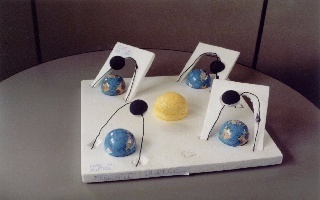 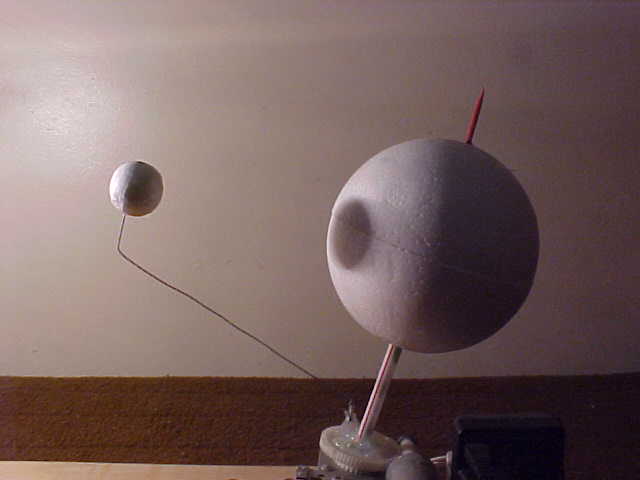 O Lunário do CDA/Observatório Dietrich Schiel
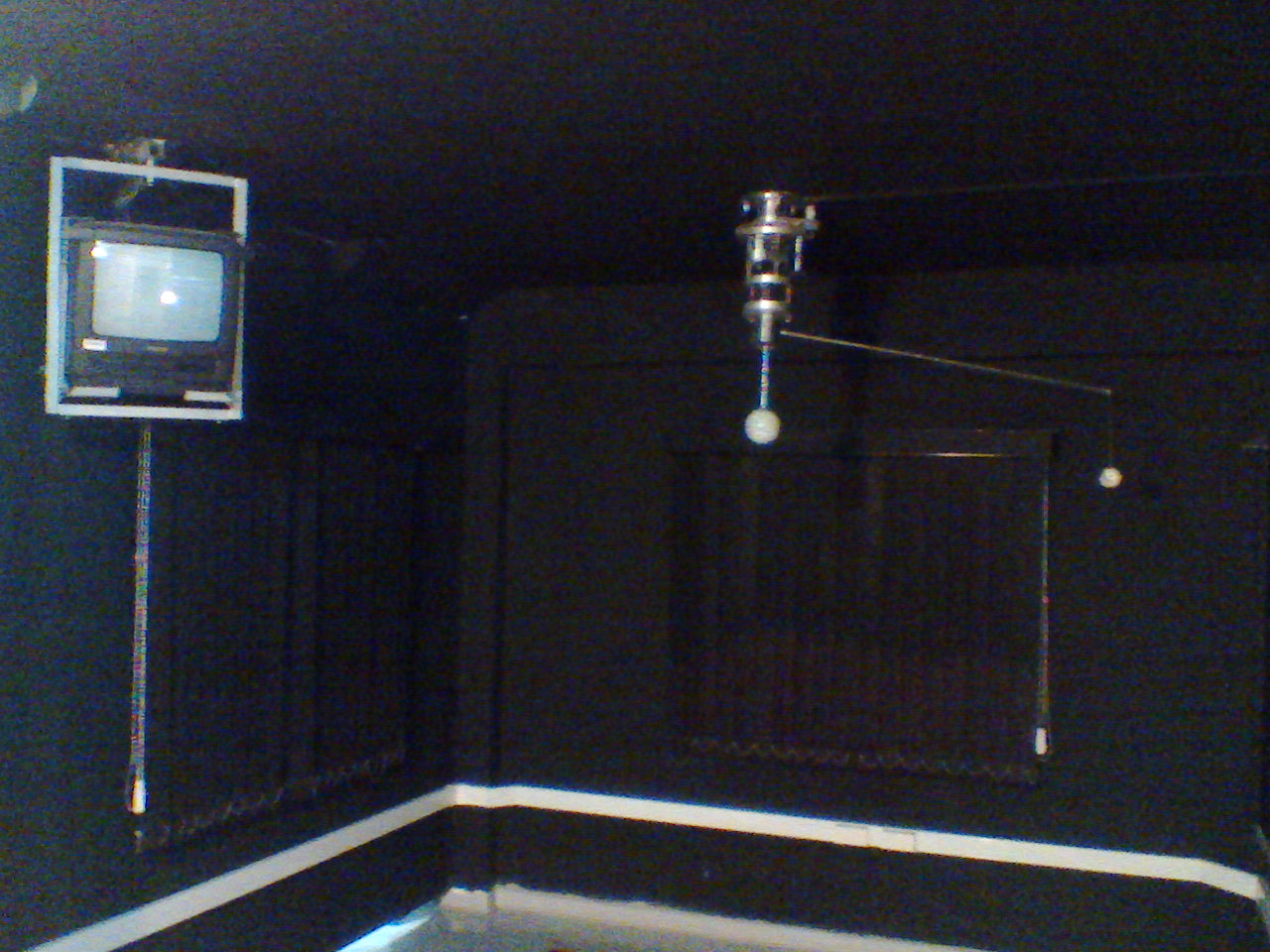 Referências:

 OLIVEIRA, Kepler de. Astronomia e Astrofísica. São Paulo: Editora Livraria da Física, 2014.

 Site do CDA/Observatório Dietrich Schiel: http://www.cdcc.usp.br/cda/index.html

BRETONES, Paulo: apresentação sobre fases da Lua e Eclipses em edições anteriores do minicurso para professores da SAB

ESPENAK, Fred. Website sobre eclipses: 
http://www.mreclipse.com/Special/SEnext.html

LONGHINI, Marcos Daniel. Ensino de Astronomia na Escola. Campinas: Editora Átomo, 2014.